Insolvency Law & Practice
Tuesday 22 March 2022
Webinar duration: 4.00pm – 5.00pm

Insolvency Law and Practice, 
In depth for lawyers

Presenter
Geoffrey McDonald, Barrister at Law
9 Windeyer Chambers 
(http://www.9windeyer.com.au/barristers/geoffrey-mcdonald/)
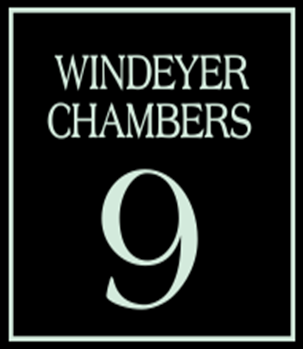 Insolvency Law & Practice
Disclaimer; this presentation and these papers are not legal advice!

Web site for Papers: 
https://www.9windeyer.com.au/barristers/geoffrey-mcdonald/  

Past papers by Geoffrey McDonald: link at List.docx (google.com) 

Due to the relatively short duration of this Webinar, you will find that the presentation will bring issues to your attention, rather than answer all the questions and the PowerPoint paper and the Webinar Video will be a helpful resource for future guidance (both soon to be posted on the 9 Windeyer Website).
You are invited to ask questions after the Webinar by emailing gmcdonald@windeyerchambers.com.au
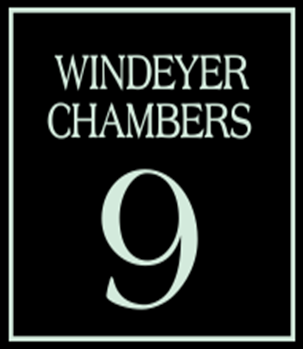 Insolvency Law & Practice
Outline;
Insolvency and Taxes
Statutory Demands and Bankruptcy Notices
Winding up applications and Creditor’s Petition
Small Business Restructuring Plans/Practitioners/Proposals and Simplified Liquidations
Insolvent trading
Liquidator examinations
Phoenix Companies and Untrustworthy Advisors
Director resignations
Director Penalty Notices
Developments re Preferences
Law re insolvent corporate trustee
Conflict of Interest
Director related transactions
Administration Orders
Other changes
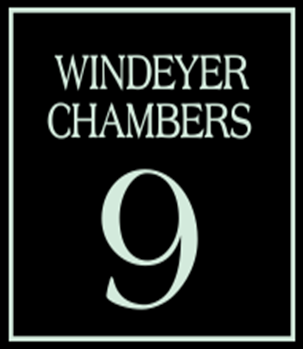 Insolvency Law & Practice
Insolvency and Taxes

Total personal insolvencies fell by 49.6% in 2020–21 compared to 2019–20. By type of personal insolvency:
bankruptcies fell by 46.7%
debt agreements fell by 54.2%
personal insolvency agreements fell by 46.7% (there were 89 personal insolvency agreements in Australia in 2020–21)
https://www.afsa.gov.au/about-us/statistics “Annual statistics for 2020–21”

Companies entering external administration and controller appointments
									
2019-2020		10,063
2020-2021		6,027  (SBRP 12, Plans 6)(Simp Liq 23)

https://asic.gov.au/regulatory-resources/find-a-document/statistics/insolvency-statistics/insolvency-statistics-series-2-external-administration-and-controller-appointments/
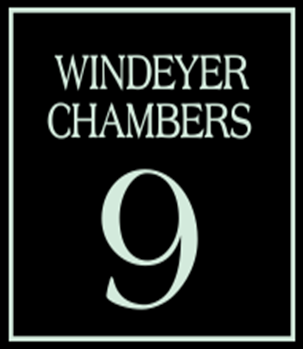 Insolvency Law & Practice
Insolvency and Taxes

Collectable debt levels reported by the ATO have grown from $19.2 billion in financial year 2016, to more than $34.1 billion in financial year 2020. 

It has also been reported that the Australian Taxation Office's (ATO) business debt has doubled from $24.9 billion (30 June 2020) to a colossal $53.8 billion (30 June 2021), with that data being nine months old. 

Typically, the ATO applies to wind up an average 100 companies a month, but applications were abandoned during the COVID-19 period.

The Australian Tax Office has resumed chasing debts in Victoria, New South Wales and the ACT following a temporary pause as residents braved COVID-19 lockdowns.

In a statement to 7NEWS.com.au, an ATO spokesperson confirmed all enforcement actions had “resumed” with penalties for non-compliance expected to be “more noticeable” in the three jurisdictions.

Nov 2021
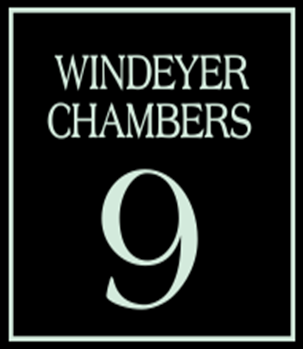 Insolvency Laws
2. Statutory Demands and Bankruptcy Notices

For the period from 24 March 2020 to 31 December 2020, the insolvency laws were changed to;
•	Increase the current minimum threshold for creditors issuing a statutory demand on a company under the Corporations Act 2001 from $2,000 to $20,000. 
•	Extend the statutory timeframe for a company to respond to a statutory demand from 21 days to six months. 
•	Increase the threshold for the minimum amount of debt required for a creditor to initiate bankruptcy proceedings from its current level of $5,000 to $20,000. 
•	Increase the time a debtor has to respond to a bankruptcy notice from 21 days to six months. 
Corporations Amendment (Corporate Insolvency Reforms) Act 2020
Extended in September 2020 to 31 December 2021
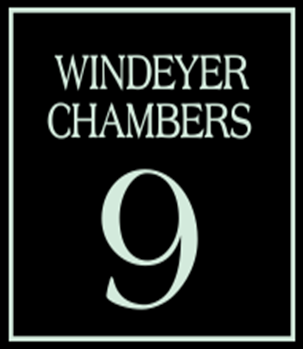 Insolvency Laws
2. Statutory Demands and Bankruptcy Notices
 
The threshold for a creditor to issue a statutory demand is $4,000, as from 1 July 2021.

The threshold for a creditor to issue Bankruptcy Notice is $10,000, as from 1 January 2021 (also Creditor’s Petition)

s. 44 Conditions on which creditor may petition
             (1)  A creditor's petition shall not be presented against a debtor unless:
 (a)  there is owing by the debtor to the petitioning creditor a debt that amounts to the statutory minimum …
 (c)  the act of bankruptcy on which the petition is founded was committed within 6 months before the presentation of the petition.
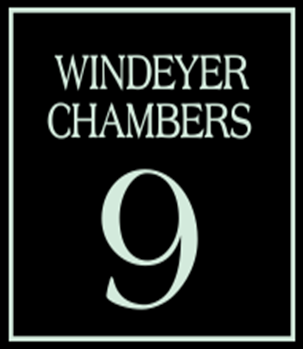 Insolvency Laws
3. Winding up applications and Creditor’s Petition
Links below
Bankruptcy Information Sheet 1: Presenting a creditor's petition (fedcourt.gov.au)
Bankruptcy Information Sheet 2: Creditor's petition checklist (fedcourt.gov.au)
Bankruptcy Information Sheet 3: Opposing a creditor's petition (fedcourt.gov.au)
Bankruptcy Information Sheet 4: Setting aside a bankruptcy notice (fedcourt.gov.au)
Bankruptcy Information Sheet 5: Substituted service applications (fedcourt.gov.au)
Updated January 2021
Corporations Information Sheet 1: Winding up proceedings based on an unsatisfied Statutory Demand (fedcourt.gov.au) 
Corporations Information Sheet 2: Winding up checklist (fedcourt.gov.au)

Also, Scale of Fees for winding up (note NSWSC applies FCA by protocol)
13.1  Short form amount that may be claimed by a plaintiff on the making of a winding‑up order or on the dismissal of such an application, up to and including entry and service of the order under section 470 of the Corporations Act 2001 and the obtaining of a certificate of taxation: $4,230 (plus proven disbursements)
Insolvency Laws
3. Bankruptcy Regulations 2021 (Regulation 102) commenced on 1 April 2021

16.01  Service of documents Bankruptcy Regulations 1996      
(1)  Unless the contrary intention appears, where a document is required or permitted by the Act or these Regulations to be given or sent to, or served on, a person (other than a person mentioned in regulation 16.02), the document may be:
                     (a)  sent by post, or by a courier service, to the person at his or her last‑known address; or
                     (b)  left, in an envelope or similar packaging marked with the person’s name and any relevant document exchange number, at a document exchange where the person maintains a document exchange facility; or
                     (c)  left, in an envelope or similar packaging marked with the person’s name, at the last‑known address of the person; or
                     (d)  personally delivered to the person; or
                     (e)  sent by facsimile transmission or another mode of electronic transmission:
                              (i)  to a facility maintained by the person for receipt of electronically transmitted documents; or
                             (ii)  in such a manner (for example, by electronic mail) that the document should, in the ordinary course of events, be received by the person.
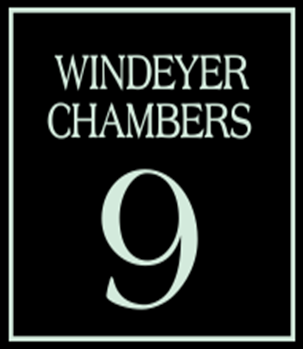 Insolvency Laws
3. Creditor’s Petition;  Bankruptcy Regulations 2021
 
ACTS INTERPRETATION ACT 1901 - SECT 28A
Service of documents
             (1)  For the purposes of any Act that requires or permits a document to be served on a person, whether the expression "serve", "give" or "send" or any other expression is used, then the document may be served:
                     (a)  on a natural person:
                              (i)  by delivering it to the person personally; or
                             (ii)  by leaving it at, or by sending it by pre-paid post to, the address of the place of residence or business of the person last known to the person serving the document

s 9 of the Electronic Transactions Act 1999
For Companies; Corporations Act section 109X
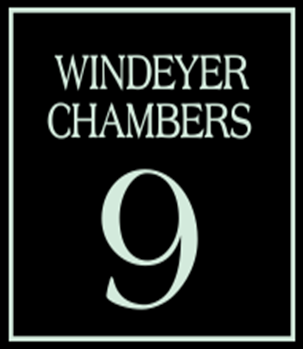 Insolvency Laws
3. Creditor’s Petition;  

The lawyers for the creditor had emailed the bankruptcy notice to the debtor’s email address and the creditor’s petition was later served in the same manner.

11. The manner in which Bankruptcy Notices can be served is set out in the following:
Regulation 102 of the Bankruptcy Regulations 2021 (Cth);
Section 28A of the Acts Interpretation Act 1901 (Cth); and
Section 9 of the Electronic Transactions Act 1999 (Cth).

The debtor had replied by email to the creditor’s lawyer’s email and deposed “I was served with the Bankruptcy Notice … which was served on me on 19 May 2021”. The Court found that these laws require a debtor to first consent to be served by email. 

22. It is well established that actual receipt of a Bankruptcy Notice does not permit s 306 to cure the irregularity in strict service of Bankruptcy Notices. First, the
need for strict compliance cannot be waived by the debtor. Second, the 
position is different in relation to Creditor’s Petitions, but not Bankruptcy
Notices. 
Pegios in his own capacity and as trustee for Pegios Superannuation Fund v Arambasic [2022] FedCFamC2G 17.
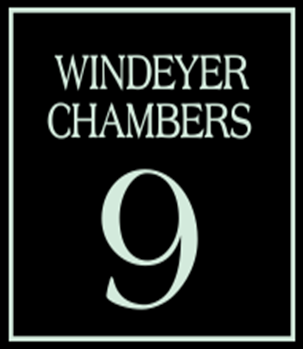 Insolvency Laws
3. Creditor’s Petition; Set aside v Annulment (on review of Registrar’ Decision)  

Samsakopoulos v Body Corporate for Sanderling at Kings Beach CTS 2942 [2021] FCAFC 143
http://www.austlii.edu.au/cgi-bin/viewdoc/au/cases/cth/FCAFC/2021/143.html 

1 November 2018, made bankrupt by order of the Registrar
14 April 2019, applied to review the Registrar’s decision
17 July 2019, Registrar’s decision set aside and the Creditor’s Petition be dismissed. The Trustee appeared, but made no submissions regarding his costs or the alternative of annulment under s153B (relying on Pattison v Hadjimouratis (2006) 155 FCR 226) http://www.austlii.edu.au/cgi-bin/viewdoc/au/cases/cth/FCCA/2019/2133.html 
11 December 2019, Trustee applied for approval of his remuneration/costs and an order that they be paid by either the ex-bankrupt or the creditor 
15 July 2020, the Court dismissed that application, on the basis that s.104(3) of the FCCA Act was not wide enough to support the making of an order in the trustee’s favour for his remuneration, costs and expenses.  http://www.austlii.edu.au/cgi-bin/viewdoc/au/cases/cth/FCCA/2020/1909.html

The Full Court, constituted by 5 Judges, allowed the appeal and ordered …
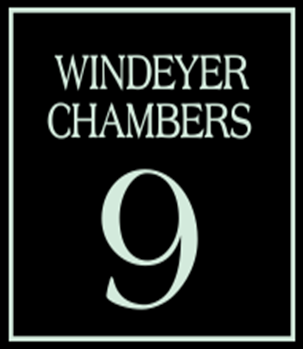 Insolvency Laws
3. Creditor’s Petition; Set aside v Annulment (on review)  
ORDERS
1.           There be leave to the applicant to appeal.
2.           The appeal is allowed.
3.           The orders of the Federal Circuit Court made on 11 December 2019 are set aside and in lieu thereof it is ordered pursuant to s 104(3) of the Federal Circuit Court of Australia Act 1999 (Cth) that the following orders be made consequent upon the order made by the Federal Circuit Court on 17 July 2019 that the creditor's petition filed on 30 July 2018 be dismissed (Dismissal Order):
(a)          the petitioning creditor do pay the reasonable remuneration of Mr William Roland Robson in administering the estate of Ms Victoria Samsakopoulos pursuant to the orders made by a registrar of the Federal Circuit Court exercising delegated judicial power (Administration) which orders ceased to have effect on 17 July 2019, such remuneration to be capped in the amount of $30,000 plus GST;
(b)          the petitioning creditor do pay the costs and expenses reasonably and properly incurred by Mr Robson in the Administration prior to 17 July 2019;
(c)          there be no order as to the remuneration, costs and expenses incurred by Mr Robson in respect of the Administration on or after 17 July 2019;
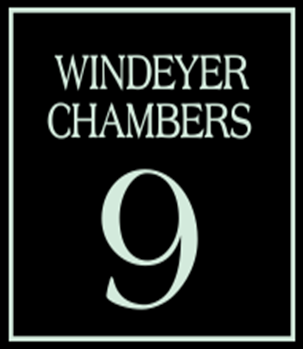 Insolvency Laws
3. Creditor’s Petition; Set aside v Annulment (on review)  

(d)          to the extent necessary, all acts done prior to 17 July 2019 by Mr Robson when acting as trustee pursuant to the sequestration order made on 1 November 2018 or any person acting under the authority of Mr Robson when acting pursuant to the order are taken to have been validly done;
(e)          to the extent necessary and to the extent possible without further order, all property that vested in Mr Robson when acting as trustee pursuant to the sequestration order made on 1 November 2018 that has not been returned to Ms Samsakopoulos shall vest immediately in Ms Samsakopoulos;
(f)          there be liberty to Mr Robson to apply for such further orders as may be reasonably necessary to ensure that all property that vested in Mr Robson when acting as trustee pursuant to the sequestration order made on 1 November 2018 is vested in Ms Samsakopoulos and as soon as reasonably possible Mr Robson do apply pursuant to such liberty for such orders as may be reasonably necessary to vest the property in Ms Samsakopoulos;
Mr Robson shall do all things as may be reasonably necessary to
give effect to order (e) and any orders made pursuant to order (f);
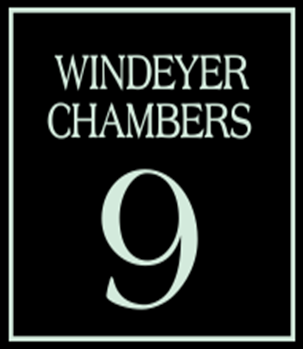 Insolvency Laws
3. Creditor’s Petition; Set aside v Annulment (on review)  
(h)          the petitioning creditor shall not by any means seek to recover any contribution from Ms Samsakopoulos in respect of any amount that the petitioning creditor is liable or becomes liable to pay pursuant to these orders;
(i)          it is declared that Ms Samsakopoulos shall not have the status of a former bankrupt;
(j)           there be no orders as to the costs of the application filed on 11 December 2019; and
(k)          there be liberty to apply for any further consequential orders.
4.           The appellant and first respondent shall each bear their own costs of the appeal.
5.           On or before 2 September 2021, the appellant do file and serve an affidavit providing any explanation as to why the appellant failed to promptly give effect to the Dismissal Order and do show cause by affidavit and any submissions as to any reason why the Court should not appoint a registrar as a referee to inquire into the extent to which the failure by Mr Robson to promptly give effect to the Dismissal Order has caused loss or damage to Ms Samsakopoulos for the purpose of the Court formulating such further consequential orders pursuant to s 104(3) of the Federal Circuit Court of Australia Act as may be appropriate in the circumstances which have occurred.
Insolvency Laws
3. Creditor’s Petition; Set aside v Annulment (on review of Registrar’ Decision)  

Robson v Body Corporate for Sanderling at Kings Beach (No 2) [2021] FCAFC 190

4. During the hearing of the appeal it became clear that Mr Robson had retained possession of the property of Ms Samsakopoulos pending the outcome of the proceedings. This course was not supported by any order of the Court nor by any provision of the Bankruptcy Act 1966 (Cth). It was, in effect, the exercise of a self-help remedy in circumstances where Mr Robson had failed in his application to the Circuit Court and sought orders in the appeal that would have seen payment of his remuneration and the costs and expenses of the nullified administration out of the property of Ms Samsakopoulos. In consequence, Ms Samsakopoulos was held out of her property for a considerable period of time by Mr Robson without any legal basis for the adoption of that course.

22 On the evidence before the Court: (a) an adequate explanation has been provided for the course that was followed by Mr Robson; and (b) any loss and damage that may have been suffered by Ms Samsakopoulos would be of an order that would not justify further inquiry by a registrar. 
http://www.austlii.edu.au/cgi-bin/viewdoc/au/cases/cth/FCAFC/2021/190.html   $$$$
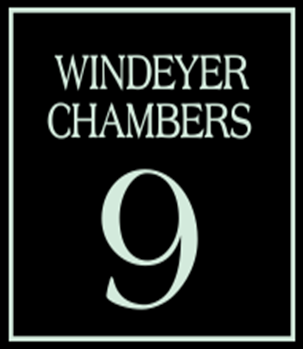 Insolvency Laws
3. Creditor’s Petition; Set aside v Annulment (on review of Registrar’ Decision)  

9. … the applicant creditor had received payment of $77.25 and no more. There is a positive deposition that the balance of the debt on which the applicant creditor then relied was $5001.76 and was then still owing
16. ..The first is the applicant swears that she paid $80 off what she says was owed and what the petitioning creditor says was owed before the sequestration order was made. That would have reduced any amount owing by her to less than the statutory minimum (to $4,998.96).
17.  For reasons that again are not explained, the petitioning creditor only credits the applicant before me with $77.25. 

19. To the extent that the petitioning creditor seeks to rely on a greater amount now having regard to the current account, the petitioning creditor does not discharge the onus of proof on it to prove on the balance of probabilities that the respondent before me owes to the petitioning creditor an amount in excess of $5000.
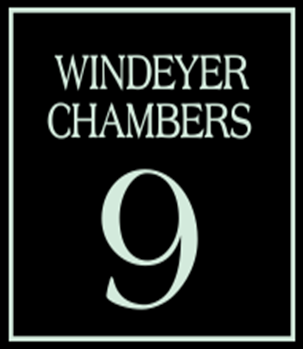 Insolvency Laws
4. Small Business Restructuring Practitioners and their Plans 
Eligibility criteria;
Liabilities are under $1m, excluding employee entitlements.
(check for any related parties loans, third party financing facilities)
The Company has not been subject to a simplified liquidation or SBRP in the previous 7 years.
Directors, including former directors acting in the preceding 12 months, have not been involved in a simplified liquidation or small business restructure in the previous 7 years.
Tax obligations are up to date
(viz. 20 days to meet tax lodgment obligations).
Employee entitlements are up to date
(viz. 20 days to meet outstanding employee entitlements including super.)
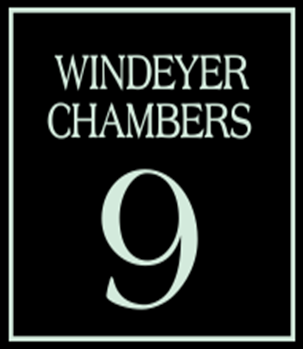 Insolvency Laws
4. Small Business Restructuring Practitioners and their Plans 
Restructuring Proposal Statement – Approved Form
Corporations Act 2001, Section 455B, Corporations Regulations 2001, Reg 5.3B.16(2)(b) and Reg 5.3B.65
B.	Important Information about restructuring plans
Deciding whether to accept a Plan 
A decision about whether a restructuring plan should be accepted is made by affected creditors who receive the following documents from a restructuring practitioner in relation to a company:
a.	the company’s restructuring plan;
b.	restructuring plan standard terms;
c.	the company’s restructuring proposal statement 
d. 	a declaration from the restructuring practitioner about whether the eligibility criteria for restructuring are met, whether the company is likely to be able to discharge the plan obligations, and statements about the practitioners belief about the completeness of information set out in the company’s restructuring proposal statement;
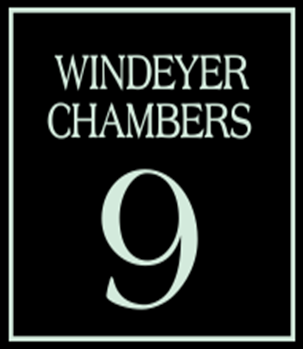 Insolvency Laws
4. Small Business Restructuring Practitioners and their Plans 
During the restructuring period, the directors remain in control of the company and may enter into a transaction or dealing with company assets if it is in the ordinary course of the company’s business.
A plan is accepted if, at the end of 15 business days, the majority in value of affected creditors who returned statements to the restructuring practitioner, stated that the plan should be accepted. 

Companies subject to restructuring are shown as ‘EXAD’ (external administration) and a company that makes a restructuring plan is shown as ‘REGD’ (registered). This is because regulation 9.1.02(a) of the Corporations Regulations 2001 requires the company register to disclose that a company is under restructuring but not when the company has made a restructuring plan.
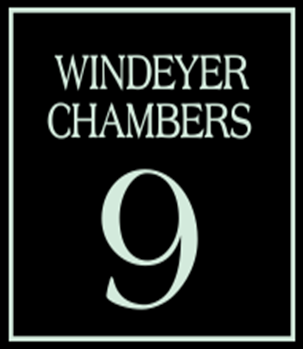 Insolvency Laws
4. Simplified Liquidation Process
Guide; Simplified liquidation | ASIC - Australian Securities and Investments Commission
Where a liquidator has been appointed pursuant to a creditor’s voluntary liquidation and they consider on reasonable grounds that the company meets the eligibility criteria, the liquidator may choose to adopt the small business liquidation process rather than the standard creditor’s voluntary liquidation process. 
the liquidator is not required to submit a section 533 report to ASIC* on potential misconduct unless there are reasonable grounds that misconduct has occurred. 
the liquidator is not required (entitled) to hold formal creditor’s meetings and can instead distribute information to creditors, and proposals for voting, electronically. 
the unfair preference voidable transaction provisions are restricted to prevent the liquidator pursuing claims against unrelated entities.
* 206F (1) (c)  ASIC is satisfied that the disqualification is justified.
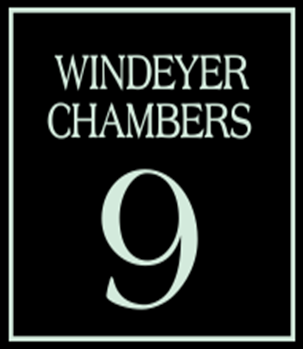 Insolvency Laws
4. Simplified Liquidation Process
In order for a company to be eligible for the simplified liquidation 
it must satisfy a number of requirements under the legislation including:
The company must already be in liquidation pursuant to a creditor’s voluntary liquidation.
The company must have liabilities less than $1 million (Reg 5.503(1)).
The company must have its tax lodgements up to date (returns, notices, statements and applications as required by taxation laws). 
Creditors (25% in value, excluding related entities [Reg 5.5.09]) may also request in writing that the liquidator not follow the simplified liquidation process within 20 days of the event triggering the simplified liquidation process, and the liquidator must cease the simplified liquidation process if the eligibility criteria are no longer met. (s500A(2))
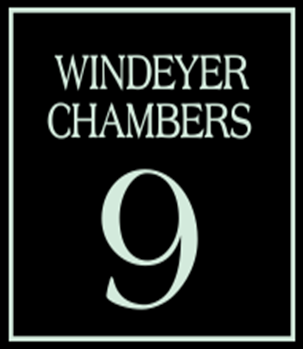 Insolvency Laws
5. Insolvent Trading

“As we have previously highlighted, safe harbour is not a ‘state’ or ‘status’ that a company enters. It is a set of actions which may offer protection to directors from insolvent trading liabilities in the event the company ends up in liquidation.”

Australian Restructuring Insolvency and Turnaround Association (ARITA)

The Treasury consultation, in September 2021, focused on whether ss 588GA and 588GB of the Corporations Act are meeting their objectives to provide financially distressed businesses with “breathing space”. This is even more important in the wake of COVID-19. This consultation completed on 1 October 2021. Again, any potential changes will be in 2022.
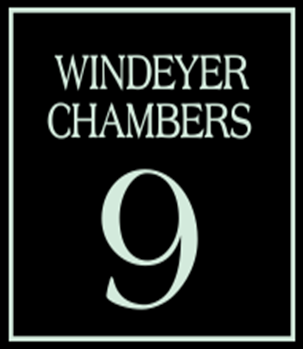 Insolvency Laws
5. Insolvent trading 
CORPORATIONS ACT 2001 - SECT 588GAAA
Safe harbour--temporary relief in response to the coronavirus
(1)  Subsection 588G(2) does not apply in relation to a person and a debt incurred by a company if the debt is incurred:
                     (a)  in the ordinary course of the company's business; and
                     (b)  during:
                              (i)  the … period and
                     (c)  before any appointment during that period of an administrator, or liquidator, of the company.

No cases on Austlii considering the section
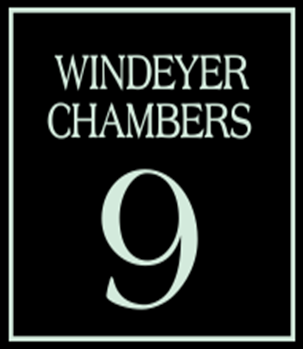 Insolvency Laws
5. Insolvent trading 
134 I assume that the submission is founded upon the engagement of Your Business Angels. I repeat that I have not received any evidence setting out the terms of that engagement.

135 In any event, I determine that s 588GA does not have any application as:
(a) the ATO debts were incurred prior to the implementation of any course of action;
(b) alternatively, the ATO debts were not incurred in connection with any course of action; and
(c) the provisions are not available if:
(i) there was a failure to pay the entitlements of the employees (in this instance, the superannuation guarantee amounts); and
(ii) the company had not complied with obligations to provide returns to the Deputy Commissioner.
Re Balmz Pty Ltd (in liq) [2020] VSC 652 (7 October 2020)
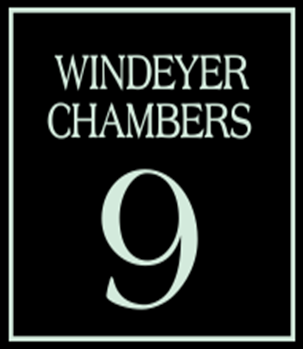 Insolvency Law
6. Liquidator Examinations
On 16 February 2022, the High Court of Australia handed down a decision regarding the purposes for which a court may summon an officer of a corporation for examination about the corporation’s examinable affairs under s 596A of the Corporations Act 2001 (Act): 
Walton v ACN 004 410 833 Limited (formerly Arrium Limited) (In Liquidation) [2022] HCA 3.
As a result of the decision, the “expanded” purpose of public examinations includes the enforcement and promotion of compliance of the Corporations Act.
The examinations can have this purpose, or possible outcome, even if the entity conducting the examination is doing so, for financial benefits which do not flow to the company under external administration. 
There was little in dispute about the purpose of the application, being to investigate and to pursue personal claims of the plaintiffs in their capacity as shareholders against the former directors and auditors of Arrium.
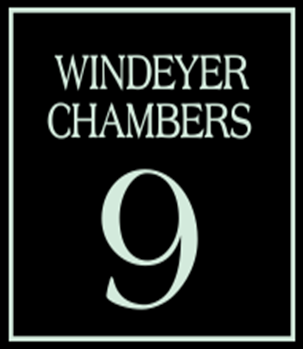 Insolvency Law
6. Liquidator Examinations
Walton v ACN 004 410 833 Limited (formerly Arrium Limited) (In Liquidation) [2022] HCA 3.
- Reference was made to the fact that ASIC or persons authorised by ASIC could apply for a summons under s 596A in the furtherance of ASIC’s statutory duties, something the appellants submitted may ultimately confer no benefit on a company, its creditors, or its contributories.
- A line of intermediate appellate decisions held that the examination power can only be used for a purpose which benefits the company, its creditors or contributories: e.g. Re Excel (1994) 52 FCR
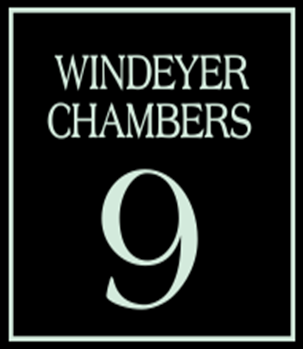 Insolvency Law
6. Liquidator Examinations
Walton v ACN 004 410 833 Limited (formerly Arrium Limited) (In Liquidation) [2022] HCA 3.
However, the Court observed/warned;
21 Abuses of process in connection with an application for an examination summons may take many forms. An application brought by a liquidator for an examination for the purpose of rehearsing the cross‑examination of a potentially hostile witness in pending litigation would likely be an abuse of process. Other examples may include the cross‑examination of a person to destroy their credit and to obtain de facto discovery when an order for discovery has been refused. In these examples, 
the applicant is seeking a forensic advantage not otherwise available by
ordinary pre‑trial processes where the legislative purpose is not advanced.
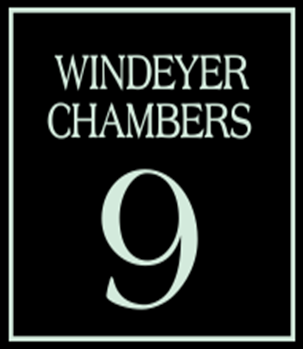 Insolvency Law
6. Liquidator Examinations
•	The court may make a direction under section 597(9) of the Corporations Act 2001 requiring the production of documents for a public examination.
•	An order may prima facie include documents that might be subject to a claim for legal professional privilege and this alone will not make the order oppressive or an abuse of process.
•	However, when considering an application to set aside that order, the court could set aside the order and re-make new orders in a revised form to simplify compliance and formulate a mechanism to determine claims for privilege.

Giraud v Albarran (liquidator), in the matter of Digital Infrastructure Pty Ltd [2021] FCA 1274
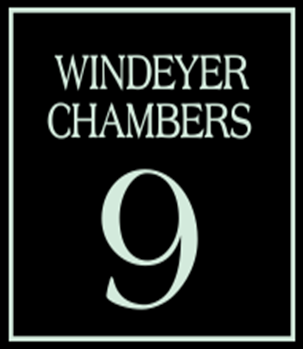 Insolvency Law
6. Liquidator Examinations

12. While that is so, the Courts have regularly set aside notices to produce or subpoenas which, on the face of them, are likely to require production of largely privileged material, because a party should not be put to the wasted costs of producing documents, and then claiming legal professional privilege over them: Xinfeng Australia International Investment Pty Ltd v GR Capital Group Pty Ltd [2020] NSWSC 620 at [39]- [40]. Those paragraphs should be set aside so far as they are targeted, on the face of them, to advice which would be subject to legal professional privilege.
In the matter of Wetherill Park Holdings Pty Ltd [2020] NSWSC 982 (11 June 2020)
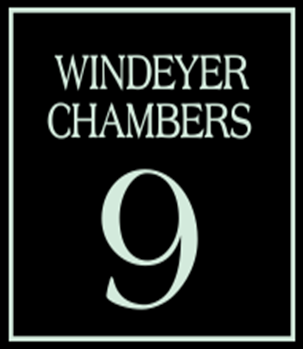 Insolvency Law
6. Liquidator Examinations
IMPROPER PURPOSES; 
4. If an eligible applicant applies for an order for the examination of a person for a purpose unconnected with the purposes authorised by the legislation that will be an abuse of process and the order, if obtained, will be set aside.
5. The procedure may not be used to allow a party to obtain a forensic advantage and, if it is, any order obtained will be set aside.
6. The procedure may not be used as a dress rehearsal for the cross-examination of a person in a pending or subsequent action. However, it is not improper to seek an order of the Court to summon a person for examination whilst litigation is pending .
7. The question whether in any particular case the applicant has used the procedure abusively will depend upon the applicant’s purpose in seeking the order and all of the surrounding circumstances. It will not be an abuse unless an offensive purpose is at least the predominant purpose.
8. It will be an offensive purpose if the application cannot be characterised as being
for the benefit of the corporation, its contributories or creditors.
Re New Tel Ltd (in liq): Evans v Wainter Pty Ltd Wainter Pty Ltd, in the matter of New Tel Limited (in liq) ACN 009 068 955 [2005] FCAFC 114 (15 June 2005) at [252], quoted in Re IPO Wealth Holdings No 2 Pty Ltd (in prov liq) & Ors [2021] VSC 821 (13 December 2021)
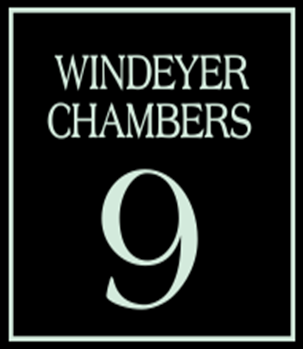 Insolvency Laws
7. Phoenix Companies
Treasury Laws Amendment (Combating Illegal Phoenixing) Act 2020
“enable the ASIC to make Orders to recover, for the benefit of a company's creditors, company property disposed of or benefits received under a voidable creditor-defeating disposition”

https://asic.gov.au/for-finance-professionals/registered-liquidators/your-ongoing-obligations-as-a-registered-liquidator/asic-orders-about-creditor-defeating-dispositions/ 

Information Sheet 261 (INFO 261), issued in October 2021.
ASIC orders about creditor-defeating dispositions: Template request form
Q9. What was the conduct of the person against whom you are requesting an order about the creditor-defeating disposition? (s588FGAA(5)(b)

https://view.officeapps.live.com/op/view.aspx?src=https%3A%2F%2Fdownload.asic.gov.au%2Fmedia%2Fms2bxh1n%2Finfo261-template-request-form-published-8-october-2021.docx&wdOrigin=BROWSELINK
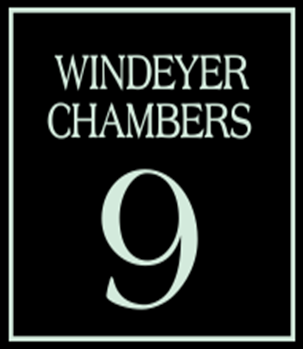 Insolvency Laws
7. Phoenix Companies
Compare to;

BANKRUPTCY ACT 1966 - SECT 139ZQ
             (1)  If a person has received any money  … as a result of a transaction that is void against the trustee of a bankrupt under Division 3, the Official Receiver:
… may require the person, by written notice given to the person, to pay to the trustee an amount equal to whichever of the following is applicable:
… the money or the value of the property received.

Voidable transaction claim form; Liquidators should complete this form to make a claim against the Commissioner of Taxation for payments believed to be unfair preference payments or uncommercial transactions.
https://www.ato.gov.au/Forms/Voidable-Transactions-claim-form/
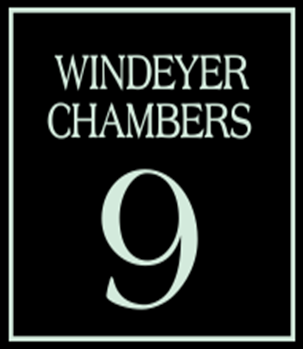 Insolvency Laws
7. Phoenix Companies

Corporations Act; Section 588FDB “Creditor-defeating disposition”

A disposition of property of a company is a creditor-defeating
disposition if: 
(a) the consideration payable to the company
for the disposition was less than the lesser of the following at the time
the relevant agreement … was made ... :
the market value of the property;
the best price that was reasonably obtainable for the property, having regard to the circumstances existing at that time; and …
(b)  the disposition has the effect of:
                              (i)  preventing the property from becoming available for the benefit of the company's creditors in the winding-up of the company; or
                             (ii)  hindering, or significantly delaying, the process of making the property available for the benefit of the company's creditors in the winding-up
of the company.
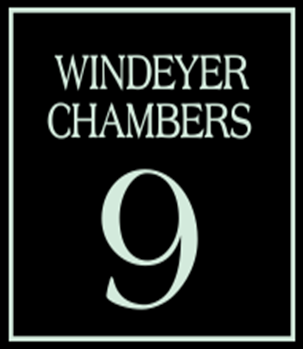 Insolvency Laws
7. Phoenix Companies
Corporations Act; 588GAC 
“Procuring creditor‑defeating disposition”
(1)  A person must not engage in conduct of 
procuring, inciting, inducing or encouraging the making by a company of a disposition of property that results in the company making the disposition of the property …, if:
                              (i)  the company is insolvent;
                             (ii)  the company becomes insolvent because of the disposition or a number of dispositions made at the time of the disposition;
                            (iii)  less than 12 months after the disposition, the start of an external administration (as defined in Schedule 2) of the company occurs as a direct or indirect result of the disposition;
                            (iv)  less than 12 months after the disposition, the company ceases to carry on business altogether as a direct or indirect result of the disposition; … 

Note 1:       Failure to comply with this subsection is an offence: see subsection 1311(1).
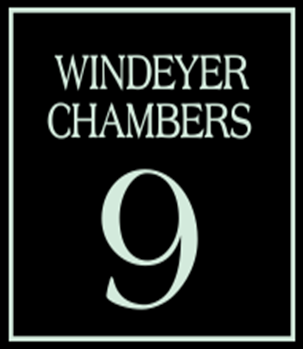 Insolvency Laws
7. Phoenix Companies
McDonald and Anor v Hanselmann, Matter No 3480/97 [1998] NSWSC 171, Young J.
Followed in Campbell Street Theatre Pty Ltd (receiver and manager appointed) (in liquidation) & Ors v Commercial Mortgage Trade Pty Ltd & Anor [2012] NSWSC 669 (19 June 2012)

“Value is not a matter which is to be decided in a vacuum. Value usually is associated with a person. The pure concept of value is, of course, what a reasonable objective person would pay for the property rather than lose it, but very often property will have a special value to a person because of factors unique to that person. …
Again, when one is looking at a company on the verge of liquidation, one bears in mind the words Shakespeare attributed to Richard the Third "A horse! A horse! My kingdom for a horse!".”
 
Shakespeare; "The first thing we do, let's kill all the lawyers“
Henry VI, Part 2, Act IV, Scene 2
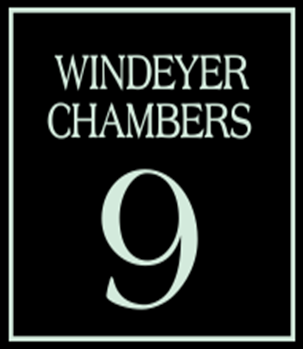 Insolvency Laws
8. Phoenix Companies and Untrustworthy Advisors (UA)

Strengthen detection and referral of UA activity
To improve the detection of UA activity, the government is considering requirements for the collection of information about pre insolvency advisors and advice by requiring that:
•	bankrupts disclose details of advisors who have provided pre-insolvency advice to them
•	registered trustees make preliminary enquiries about pre insolvency advice a bankrupt has received, and 
•	registered trustees provide information about these enquiries to the Inspector General in certain circumstances.

Jan 2022; Possible reforms to the Bankruptcy system; Attorney General’s Dept
https://consultations.ag.gov.au/legal-system/bankruptcy-system-possible-reforms/
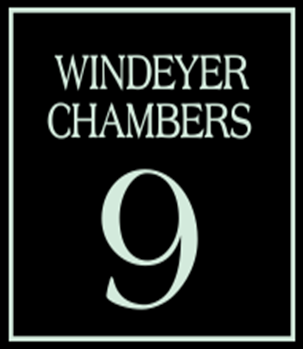 Insolvency Laws
8. Director’s Resignations
From 18 February 2021 the effectiveness of a director’s resignation will be dependent on when he/she lodges the resignation form with ASIC. 
If it is lodged over 28 days after the resignation, then the date of lodgement is the date of resignation. 
Any resignation of a director of a company does not take effect if, on the date of that resignation, the company does not otherwise have at least one other director.  Furthermore, any resolution purporting to remove a director, in circumstances where there is no other director available, will be void (section 203CA).
Guide; Resigning or removing a company director | ASIC - Australian Securities and Investments Commission
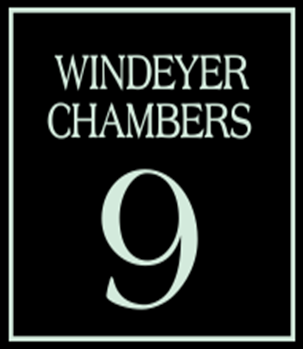 Insolvency Laws
8. Director’s Resignations
CORPORATIONS ACT 2001 - SECT 203AA
Resignation of directors--when resignation takes effect
(2) (c) the application is made in accordance with subsection (5) 
… ASIC or the Court may fix the resignation day
as the day the person's resignation takes effect.
5)  For the purposes of paragraph (2)(c), the application:
(a)  if made to ASIC--must:
(i)  be made within 56 days after the day the person stopped being a director of the company; and
(ii)  be lodged in the prescribed form; or

(b)  if made to the Court--must be made within either:
(i)  12 months after the day the person stopped being a director of the company; or
(ii)  such longer period as the Court allows.
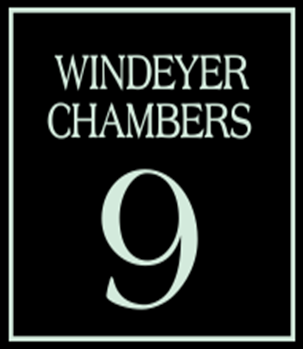 Insolvency Laws
9. Director Penalty Notices
If the unpaid amount of PAYG withholding, or super guarantee charge (SGC) obligations, or net GST is reported within three months of the due date, the penalty can be remitted by one of the following:
paying the debt
appointing an administrator or small business restructuring practitioner
the company begins to be wound up.

If the unpaid amount is reported more than three months after the due date, the only way to remit the penalty is to pay the debt.

Entering into an Arrangement with the ATO is not an action which complies with a DPN.
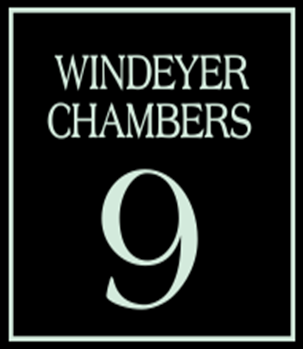 Insolvency Law
10. Recent Developments in the Law on Preferences
- 2017 “Whether a Quistclose trust existed” (Rambaldi (Trustee) v Commissioner of Taxation, Alex (Bankrupt) [2017] FCAFC 217)
- 2018 “recalcitrance by a debtor does not of itself provide grounds to suspect insolvency” (In the matter of Heavy Plant Leasing Pty Ltd (In Liquidation) (ACN 151 786 677) [2018] NSWSC 707 (8 February 2018))
- 2020  “Payment must have effect of diminishing assets of company available to creditors” (Cant v Mad Brothers Earthmoving Pty Ltd [2020] VSCA 198 (5 August 2020)
- 2021 “Peak indebtedness rule” (Badenoch Integrated Logging Pty Ltd v Bryant, in the matter of Gunns Limited (in liq) (receivers and managers appointed) [2021] FCAFC 64) 
- 2021 “defendant received more from the relevant payments than it would …as an unsecured creditor in the winding up of the company” (In the matter of Pacific Steelfixing Pty Ltd [2021] NSWSC 655)
- 2021 “a single transaction may be deemed to commence ‘years prior’ to the start of the company’s winding up (Badenoch Integrated Logging Pty Ltd v Bryant, in the matter of Gunns Limited (in liq) (receivers and managers appointed) (No 2) [2021] FCAFC 111)
- 2021 “the statutory set-off, under s 553C(1) of the Corporations Act 2001 (Cth) (Act), is not available to the defendant against the plaintiff’s claim as liquidator for
the recovery of an unfair preference under s 588FA of the Act
Morton as Liquidator of MJ Woodman Electrical Contractors Pty Ltd v Metal Manufactures Pty Limited [2021] FCAFC 228 (16 December 2021)
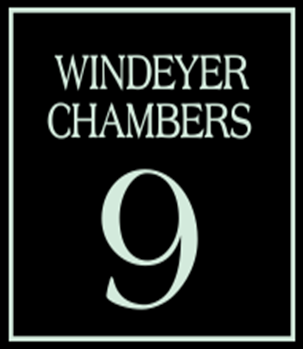 Insolvency Law
11. Summary on the Law of Insolvent Corporate Trustees

A corporate trustee has a right of exoneration (and lien) which gives it a proprietary interest in the assets of the trust for the purpose of discharging liabilities incurred as trustee.
The underlying assets of the trust are not property of the company.
A liquidator appointed to the corporate trustee does not have a power of sale in relation to the assets (e.g. under s 477(2)(c) of the Corporations Act 2001 (Cth)).
A liquidator either requires orders from a Court, expressly extending the power of sale, or alternatively and particularly if the company has been removed from the position of trustee, appointing a receiver of trust assets (preferably the Liquidator being the appointed receiver).
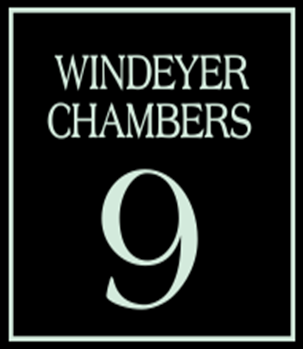 Orders
SHORT MINUTE OF ORDERS
The Court Orders:

The Plaintiff, Ms. Liquidator be appointed, nunc pro tunc, as receiver and manager (Receiver) of the property of the ABC Family Trust (Trust) and any other property held by the Company on trust (Trust Property).
The Receiver be authorised to take possession of, preserve, maintain and sell the assets comprising the Trust Property.
The Receiver has all of the powers under s 420 of the Corporations Act 2001 (Cth), as if the reference in that section to “the corporation” were a reference to “the Trust” and including, without limitation, the power to do all things necessary and convenient to realise the assets of the Trust and the Trust Property.
Any need for the Receiver to file a guarantee under 26.3 of the Uniform Civil Procedure Rules be dispensed with.
Pursuant to s 90-15 of Schedule 2 to the Corporations Act 2001 (Cth) the plaintiff as liquidator of ABC Pty Ltd (In Liquidation) (Company) is justified in treating and shall treat:
all of the business and assets of the Company as assets of the ABC Family Trust (Trust); 
all the debts and liabilities which are provable in the winding up of the Company as having been incurred in the conduct of business as trustee of the Trust; 
all the assets of the Trust, including the proceeds of assets realised by the plaintiff in the course of the liquidation of the Company (Proceeds) as subject to an indemnity in favour of the Company as to its power to exonerate the debts and liabilities provable in the winding up.
- [Pursuant to sections 90-15 and 90-20 of the Insolvency Practice Schedule (Corporations) (‘IPSC’), being Schedule 2 to the Corporations Act 2001 (Cth) (‘Act’), the First Plaintiffs are and were justified and acting reasonably in proceeding on the basis that …],
- [An Order under s 479(3) of the Act that the proceeds of any sales of any Trust assets be dealt by the Liquidator as assets in the winding up of the Company and accounted for accordingly],
- [The Receivers are justified in treating all of the assets of the Taurus Investments Trust as assets beneficially held by the Company, as bare trustee, subject to any charge or lien that the Company has over the assets of the Taurus Investments Trust to secure the payment of any debts properly incurred by the Company as trustee]
6. 	Pursuant to s 90-15 of Schedule 2 to the Corporations Act 2001 (Cth) the plaintiff as liquidator of ABC Pty Ltd (In Liquidation) (Company) is justified distributing and shall distribute the Proceeds:
first, in payment of his remuneration, as approved by these orders, and his expenses and disbursements, including costs in respect of this application;
second, in payment of creditors who would be afforded priority under s 556 of the Act in the order of priority afforded under that section; 
third, in respect of any remaining amount in payment of a dividend to unsecured creditors of the Company. 

7. 	The Plaintiff be allowed and entitled to be paid remuneration for acting in his capacity as Liquidator for and relevant to the purpose of the liquidation of the Company, in the amount of $000,000 (plus 	GST) for the period from date to date. 
[The plaintiff be allowed his reasonable remuneration in respect of the administration of the AI Trust from the AI Trust assets].
…
8.	The plaintiff’s costs of and incidental to this application be costs in the liquidation of the Company and be paid out of the Trust Property.
 

AND Unreported case
In the matter of Nianah Pty Limited (In Liquidation) NSWSC 29 April 2021
 
An application was brought in respect of the priority of distribution of assets realised by the Company for the Trust…. It is not immediately apparent that, given the developments in the case law, there is any continuing controversy as to the application of s 556 of the Corporations Act 2001 (Cth), in respect of the order of priority, whether or not the Company was trading as trustee, so as to warrant such a direction.
Insolvency Law
11. Summary on the Law of Insolvent Corporate Trustees

This is a problem that can easily be fixed by extending a liquidator’s power of sale in s 477(2)(c) of the Act to cover trust assets subject to a corporate trustee’s right of exoneration.

477(2)  Subject to this section, a liquidator of a company may:
(c)  sell or otherwise dispose of, in any manner, all or any part of the property of the company; … 

In October 2021, the Government began consultation on “Clarifying the treatment of trusts under Australian corporate insolvency law”

https://treasury.gov.au/consultation/c2021-212341
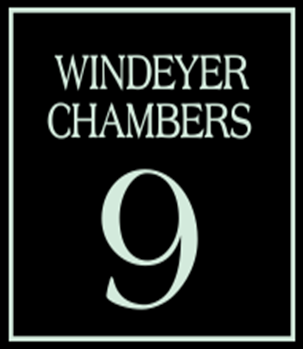 Insolvency Law
12. Conflicts of Interest
36 It was submitted, and I accept, that conflicts of this kind are not new and that the courts have typically addressed such conflicts in one of three ways:[20]
(1) by appointing a special purpose liquidator to determine the issue that has created the conflict (and only that issue);
(2) by removing the liquidator affected by the conflict from one or more of the companies concerned and appointing a new liquidator in their place; or
(3) by a direction to the conflicted liquidator pursuant to s 90-15 of the Insolvency Practice Schedule or the inherent jurisdiction of the Court that they would be justified in performing an act which would or may otherwise involve a conflict, such as admitting or rejecting a contentious proof. 

37 I accept the submissions made on behalf of the BBYN Liquidators and BBYL Liquidators that the third course above is the preferable course in this case for the following reasons.

[20] See In the matter of Bestjet Travel Pty Ltd (in liq) [2020] FCA 1881 at [4] and the authorities there referred to.
In the matter of BBY Limited (Receivers & Managers Appointed) (In Liquidation) [2021] NSWSC 1514 (25 November 2021)
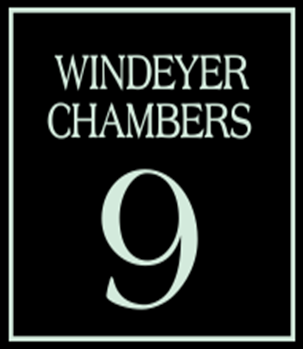 Insolvency Law
13. Director Related Transactions
588FDA Unreasonable director-related transactions
             (1)  A transaction of a company is an unreasonable director-related transaction of the company if, and only if:
                     (a)  the transaction is … (e.g. a payment)
                     (b)  the payment, disposition or issue is, or is to be, made to:
                              (i)  a director of the company; or
                             (ii)  a close associate of a director of the company; or
                            (iii)  a person on behalf of, or for the benefit of, a person mentioned in subparagraph (i) or (ii); and
                     (c)  it may be expected that a reasonable person in the company's circumstances would not have entered into the transaction, having regard to:
                              (i)  the benefits (if any) to the company of entering into the transaction; and  (ii)  the detriment to the company of entering into the transaction; and                        (iii)  the respective benefits to other parties to the transaction of entering into it;
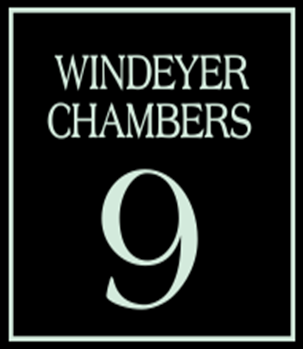 Insolvency Law
13. Director Related Transactions
588FE Voidable transactions
             (6A)  The transaction is voidable if:
                     (a)  it is an unreasonable director-related transaction of the company; and
                     (b)  it was entered into, or an act was done for the purposes of giving effect to it:
                              (i)  during the 4 years ending on the relation-back day; or
                             (ii)  after that day but on or before the day when the winding up began.

588FDA Unreasonable director-related transactions
 (3)  A transaction may be an unreasonable director-related transaction because of subsection (1):                     (a)  whether or not a creditor of the company is a party to the transaction; and
                     (b)  even if the transaction is given effect to, or is required to be given effect to, because of an order of an Australian court or a direction by an agency.

No Insolvency test
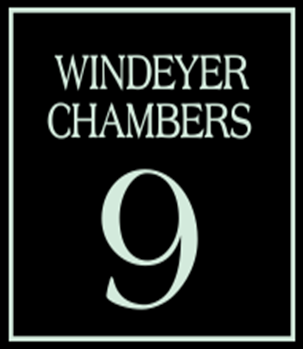 Insolvency Law
13. Director Related Transactions

The Judge refused the application to extend the time to commence unreasonable director-related and uncommercial transaction proceedings against the Director
The Director relied, in part, on a letter from the Liquidator…

“The statement “… we already have a good barrister briefed to prepare the claim and that claim should be ready to file against you and Rachel well before 30 June 2021” is at odds with the suggestion that the applicant could not have commenced a proceeding within time”.
Baskerville v Baskerville & Ors [2021] QSC 292
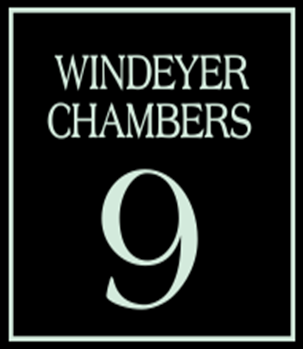 Insolvency Law
13. Director Related Transactions
1. This case involves the intersection between the voidable transaction provisions of Part 5.7B of the Corporations Act 2001 (Cth) – which prevent depletion of the assets of a company by certain transactions (generally, at an undervalue) in a specified timeframe before a winding up – and orders made under section 79 of the Family Law Act 1975 (Cth), which alter the property interests of the parties to a marriage on its demise.
5 … In May 2014, an Application for Consent Orders was filed (in the Family Court), which contained no information on the financial position of the Company beyond the estimated value of the four properties and the amount owing on the associated loans. The couple did not disclose the significant claims made against the Company for building defects which, if successful, would eclipse the Company’s net assets. Nor did the couple disclose that the Company was then insolvent or facing serious and well-defined claims..The Company was not joined to the Family Court proceedings, nor executed the proposed orders.
In the matter of ZH International Pty Ltd (in liquidation) [2022] NSWSC 2 (2 February 2022)
Defendants ordered to transfer seven properties under section 588FF(1)(b)
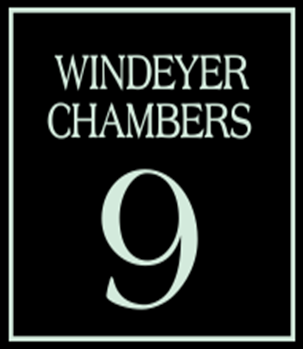 Insolvency Law
14. Administration Orders

“Daiseytek Order”

18 In my view, applying such factors to the evidence before me, the extension sought is readily justified. Further, I will also make a Daisytek order under s 447A to deal with the operation of s 439A(2) (see Re Daisytek Australia Pty Ltd (  Administrators   Appointed) [2003] FCA 575; (2003) 45 ACSR 446 at [10] to [14] per Lindgren J). Such an order allows the administrators to hold the second meeting of creditors for each of the companies at any time during the extended convening period or within five days of its conclusion. This allows for the possibility that if the relevant steps can be completed earlier than anticipated in respect of one or more of the companies, then the administrators could hold the second meetings of creditors more promptly in a particular case.
Algeri, in the matter of WBHO Australia Pty Ltd (Administrators Appointed) (No 2) [2022] FCA 234 (16 March 2022)
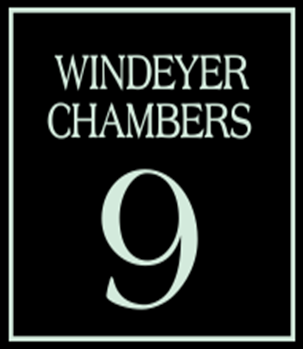 Insolvency Law
14. Administration Orders


4 By this application, the administrators seek orders pursuant to s 447A(1) of the Corporations Act 2001 (Cth), alternatively s 443B(8), to extend the period during which the administrators are not personally liable under ss 443A(1)(c) and 443B(2) for rent and any other payments due under leases to 23 March   2022   inclusive. 

Algeri, in the matter of WBHO Australia Pty Ltd (Administrators Appointed) [2022] FCA 169 (2 March 2022)
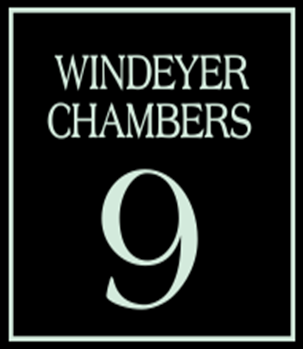 Insolvency Laws
15. Other changes; director ID Numbers

The compulsory director ID numbers, requiring directors to apply for a director ID number (DIN) to prevent the use of false identities, starts from 1 November 2021

- New directors appointed for the first time between 1 November 2021 and 4 April 2022 must apply within 28 days of their appointment.
- From 5 April 2022, intending new directors must apply before being appointed.
- Directors appointed before 1 November 2021 have until 30 November 2022 to apply.

“ASIC is responsible for enforcing director ID offences set out in the Corporations Act 2001. It is a criminal offence if you do not apply on time.”
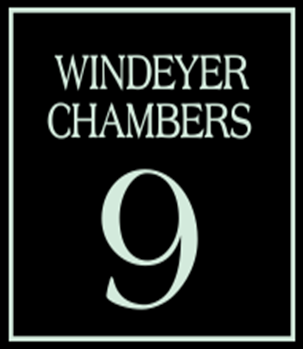 Insolvency Laws
15. Other changes;  AAT for tax disputes 

As part of the 2021-22 Budget, the Morrison Government will allow small businesses to apply to the Administrative Appeals Tribunal (AAT) to pause or modify ATO debt recovery actions where the debt is being disputed in the AAT.

Specifically, the changes will allow the Small Business Taxation Division of the AAT to pause or modify any ATO debt recovery actions, such as garnishee notices and the recovery of General Interest Charge or related penalties until the underlying dispute is resolved by the AAT.

While the change is expected to result in a small decrease in payments to
the government, the budget papers say this figure can’t be quantified.
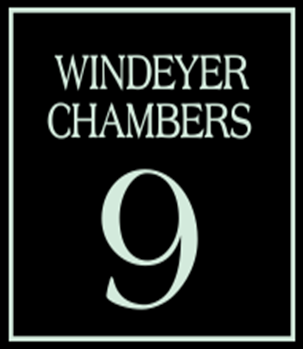 Insolvency Laws
15. Other changes, proposals, trends and cases 
“12 Month Bankruptcy”

Exclude eligibility for one-year bankruptcy in certain circumstances
The government is considering excluding bankrupts from one-year bankruptcy who, in the previous 10 years, have:
•	been bankrupt
•	been banned as a director
•	had a bankruptcy extended through an objection to discharge, or
•	have been convicted of certain offences.

Jan 2022; Possible reforms to the Bankruptcy system; Attorney General’s Dept
https://consultations.ag.gov.au/legal-system/bankruptcy-system-possible-reforms/
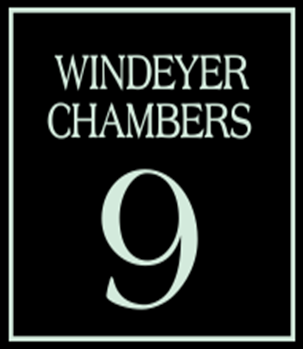 Insolvency Laws
15. Other changes, proposals, trends and cases 
From 1 February 2021, ASIC will only provide formal correspondence in response to the following Insolvency Applications: 

- registered liquidator replacement and/or retirement applications
- an application for an inquiry into the conduct of a registered liquidator under section 45-1 or section 90-15 of Schedule 2
- applications under Chapter 5 or Schedule 2 where the Court has specifically requested ASIC’s assistance or has ordered ASIC to respond in writing to the application (ensure that the cover letter makes this clear)
- applications under Chapter 5 or Schedule 2 where ASIC is named as a party (so please take care not to incorrectly name ASIC as a party)
- novel applications for relief due to COVID-19 (please ensure that the cover letter makes this clear).

Insolvency Applications can be served on ASIC by emailing the court documents to legal.document.service@asic.gov.au (service email)
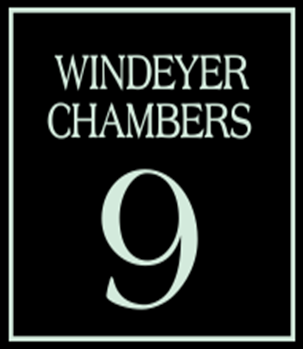 Insolvency Laws
15. Other changes, proposals, trends and cases 
Stubbings v Jams 2 Pty Ltd & Ors
M13/2021: [2021] HCATrans 163

Date heard: 14 October 2021

Coram: Kiefel CJ, Keane, Gordon, Steward and Gleeson JJ

Catchwords:

Equity – Unconscionable conduct – Whether lender's conduct unconscionable by engaging in system of asset-based lending without receipt of information about personal or financial situation of borrower, or alternatively, wilfully or recklessly failing to make such enquiries an honest and reasonable person would make.
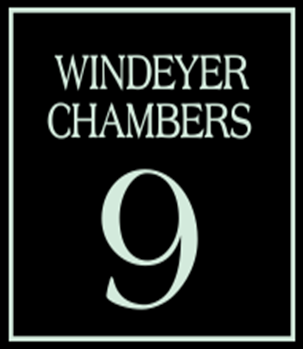 Insolvency Laws
15. Other changes, proposals, trends and cases 

Actual Income Threshold Amount (AITA), Bankruptcy Act

Over this amount, half of any income you get goes towards repaying creditors. The applicable threshold depends on how many dependants you have.
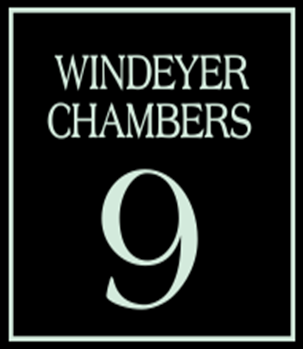 Insolvency Laws
The Presenter’s background; Geoffrey McDonald
Insolvency Accountant
1987 became a partner, the youngest ever of an accounting firm, aged 23
1988 became a registered liquidator, then also registered as an auditor, tax agent and then Trustee in bankruptcy
I went to the Bar in the late 1990s.
I was told that I was the first person to be granted a 
Practicing certificate as a barrister whilst also practicing as an accountant.
I soon became National Chairman of Hall Chadwick.
Left Accounting to practise as Counsel in 2008.
As Albert Einstein once said; 
“the fate of the old one, recognises the culture of the young”
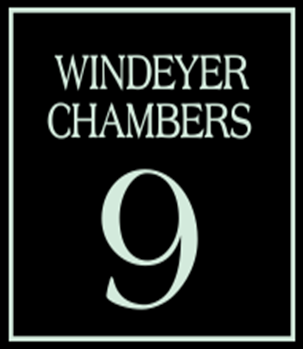